An introduction to ASML’s PMI project
Wim Ottenhoff
January 2018
Version 2.4
Introductie
Confidential
Slide 2
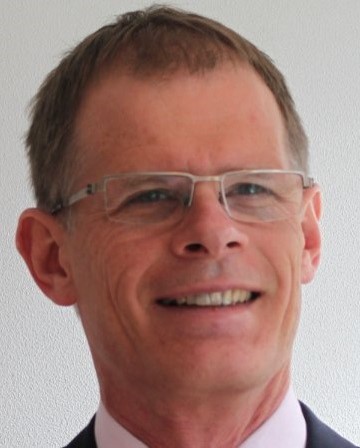 Wim Ottenhoff
CAD/CAM & PLM Consultant
Settels Savenije PLM Services

Supporting PMI roll-out to suppliers at ASML
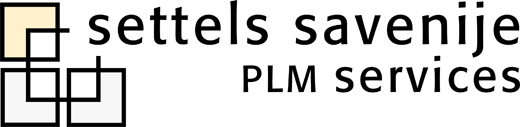 Agenda
Confidential
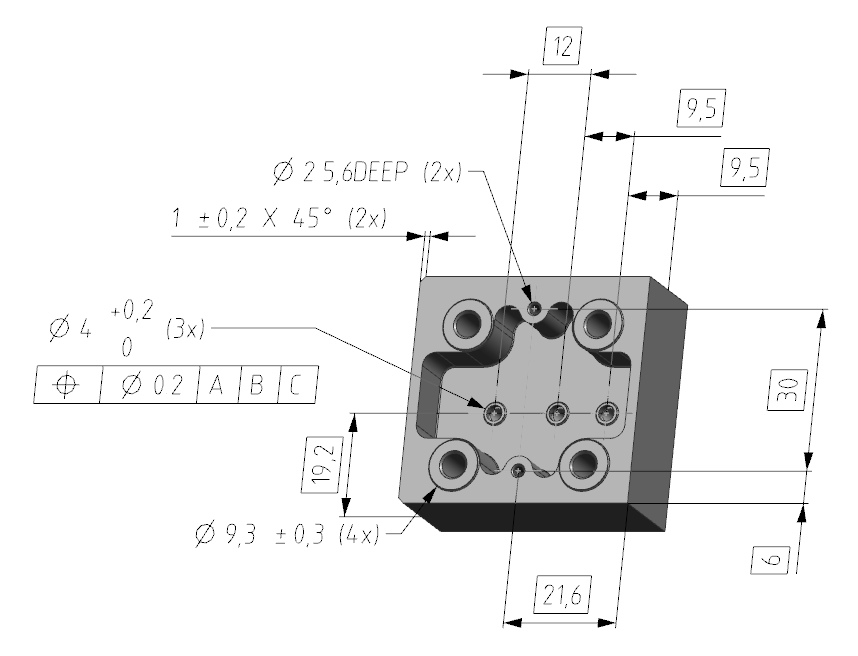 Slide 3
Introduction to MBD/PMI
ASML’s MBD/PMI project
Roll out strategy 
Questions & discussion
Confidential
Slide 4
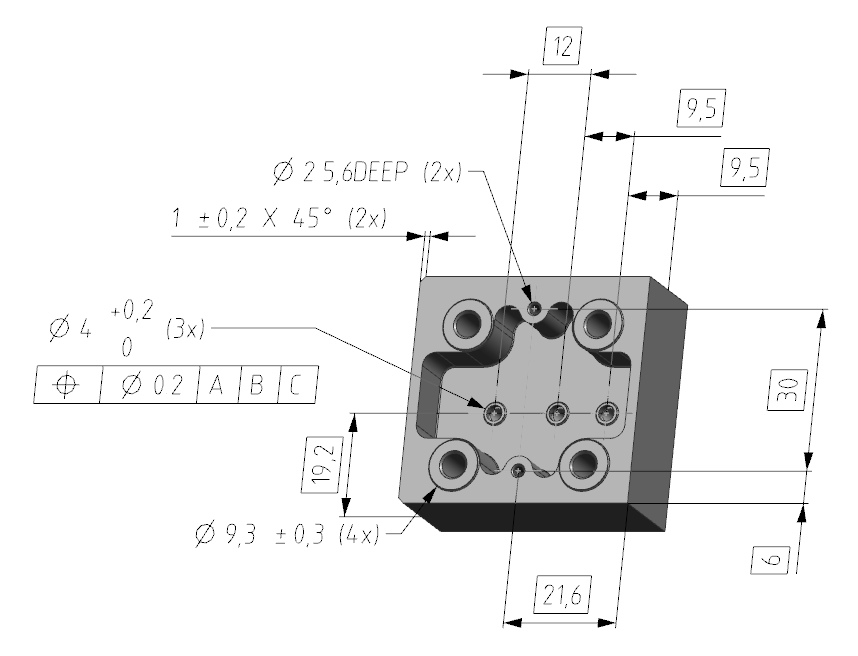 1. Introduction to MBD/PMI
What is MBD/PMI?
Confidential
Slide 5
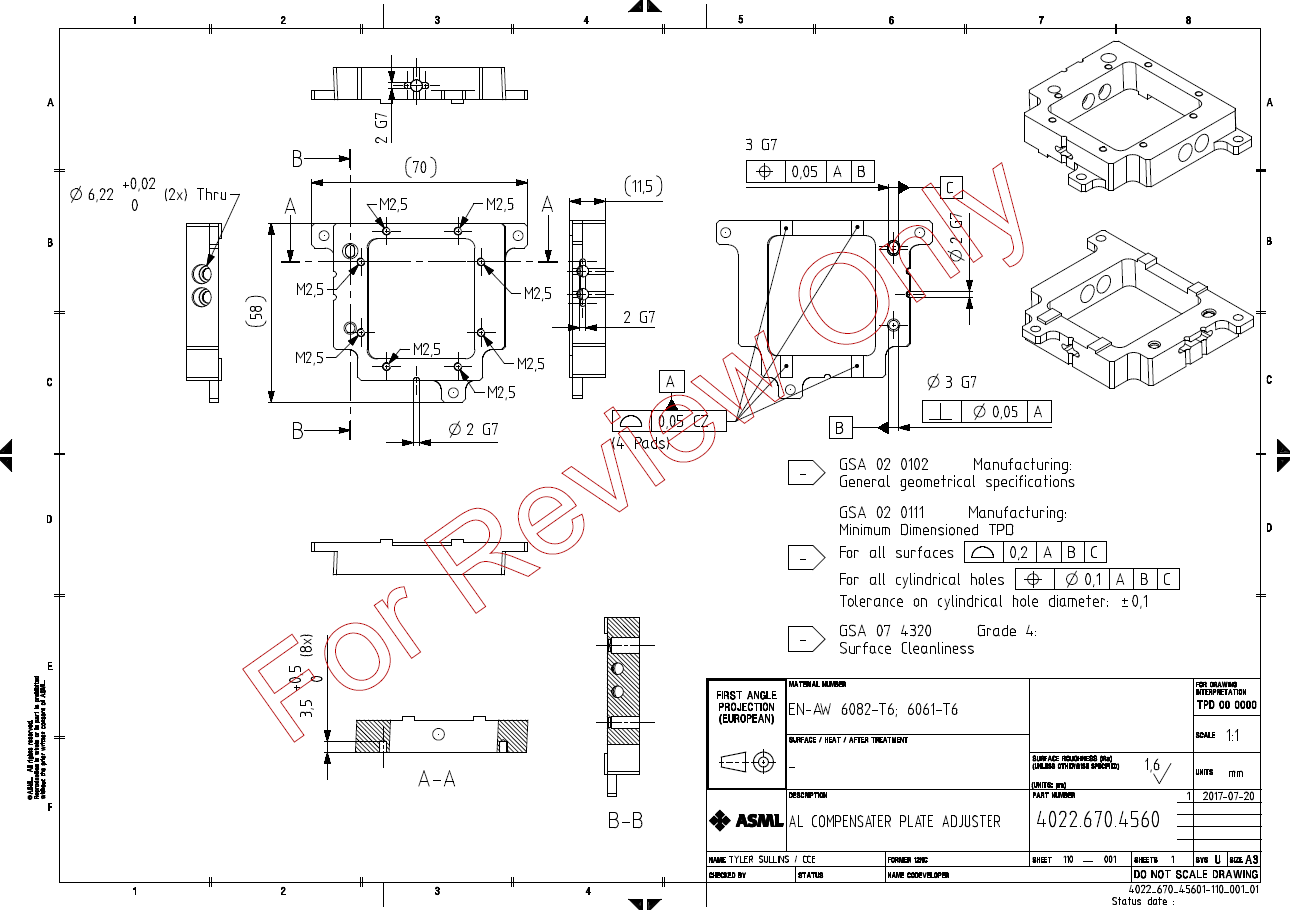 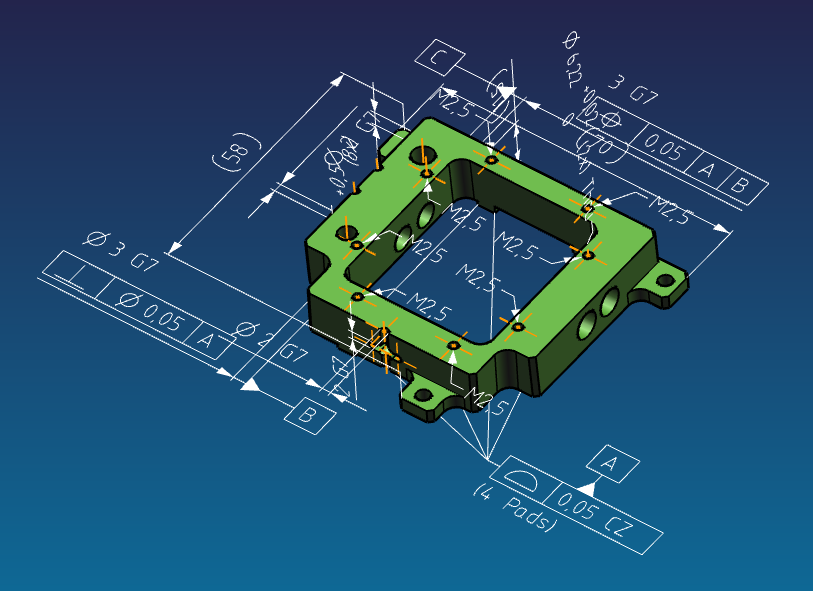 +
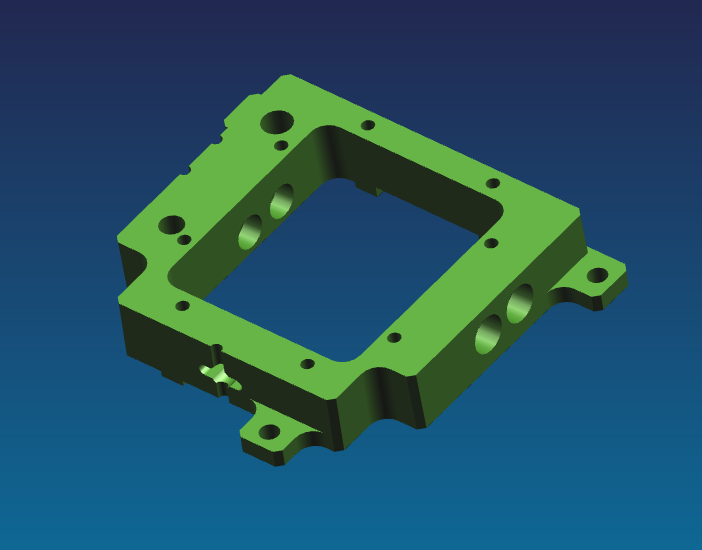 MBD = Model Based Definition
MBD, PMI, MBE: many abbreviations
Confidential
Slide 6
MBD  = Model Based Definition
Geometric and non geometric information that fully defines a part or assembly
PMI = Product and Manufacturing Information
Non Geometric information that defines a part or assembly
MBE  = Model Based Enterprise
Company wide strategy where an annotated digital 3D model of a product serves as the authoritative information source for all activities in in it’s lifecycle
MBSE = Model Based Systems Engineering
System engineering initiative to create a digital model of a system that is used by all engineering disciplines and other functional organizations within a company.
MBD  = 3D geometry + PMI
Confidential
Slide 7
PMI is the non-geometric part of MBD 
Like dimensions, tolerances, 3D-annotations, surface finish, material
Model Based
Definition
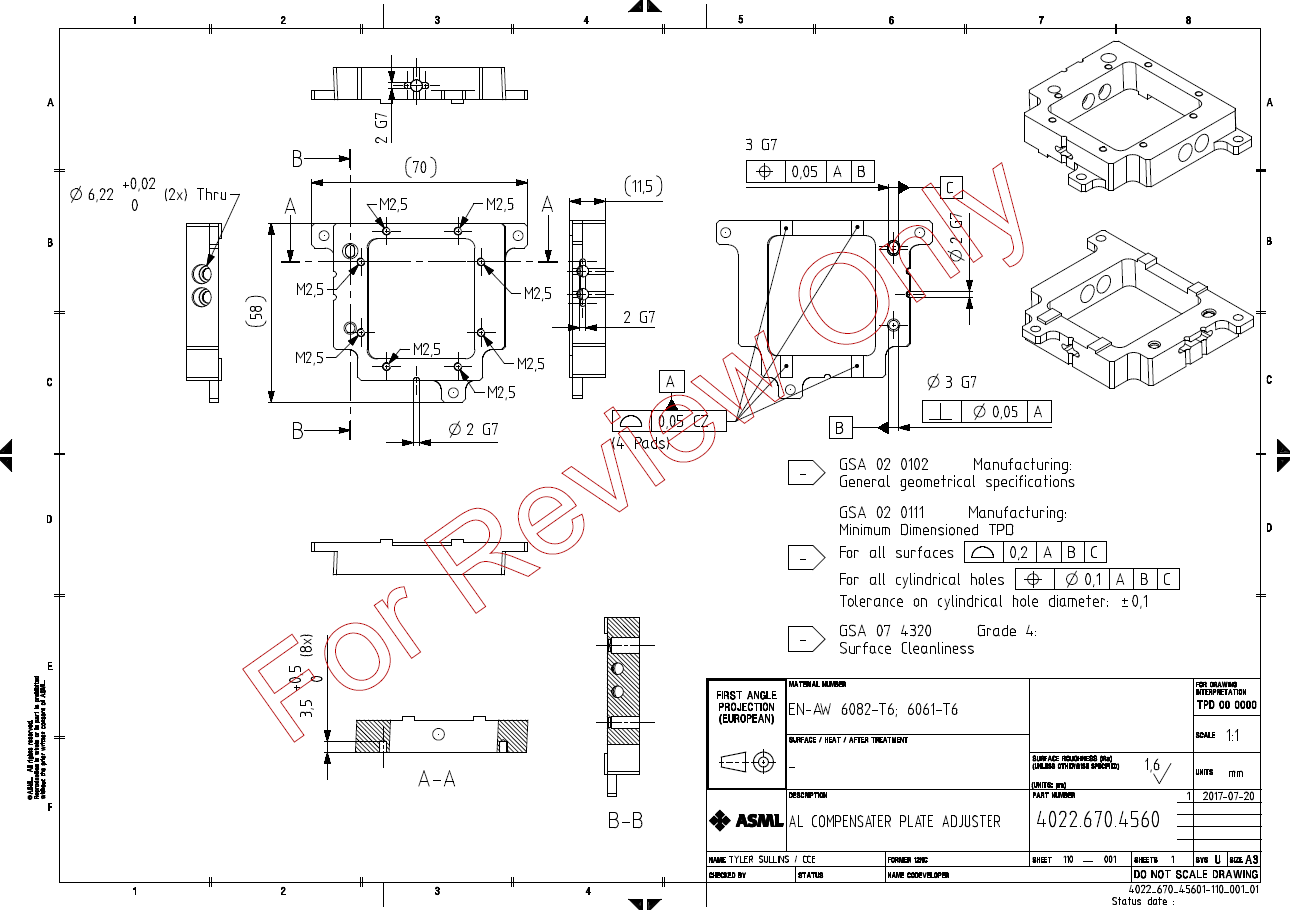 PMI
3D CAD
Why MBD/PMI?
Confidential
Slide 8
2D Drawings: 
is a 2D view on 3D reality
is intended for humans
can lead to misinterpretation
Is often inconsistent with 3D-model
block downstream reuse and automation
PMI is one of the fundaments of the digital enterprise
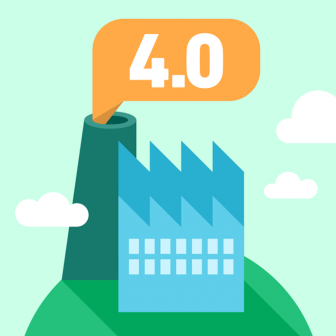 Industry 4.0: The fourth industrial revolution
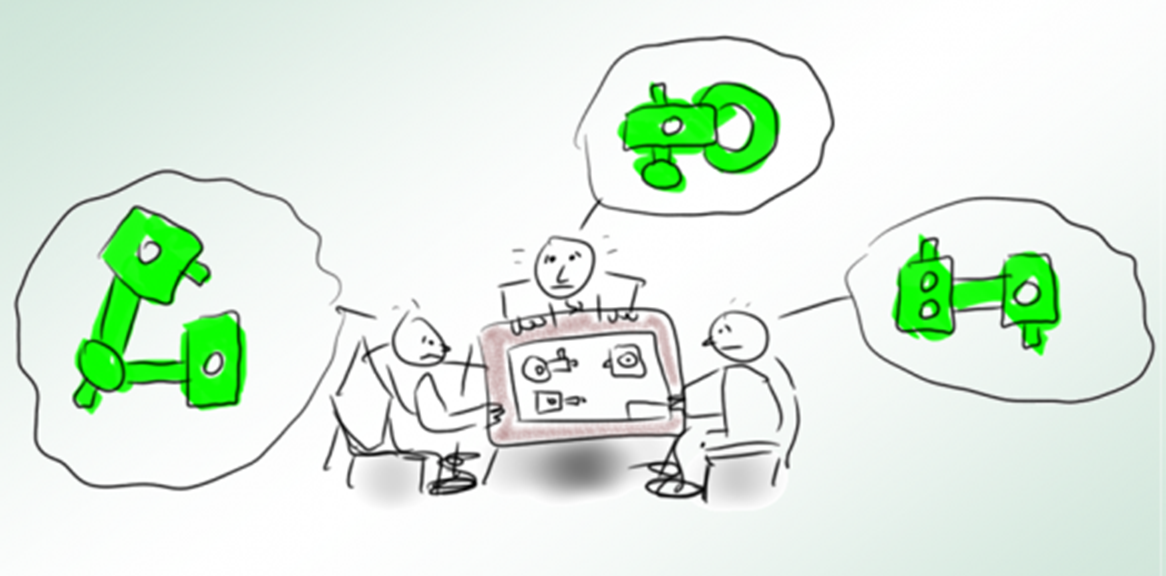 The benefits of MBD/PMI
Confidential
Slide 9
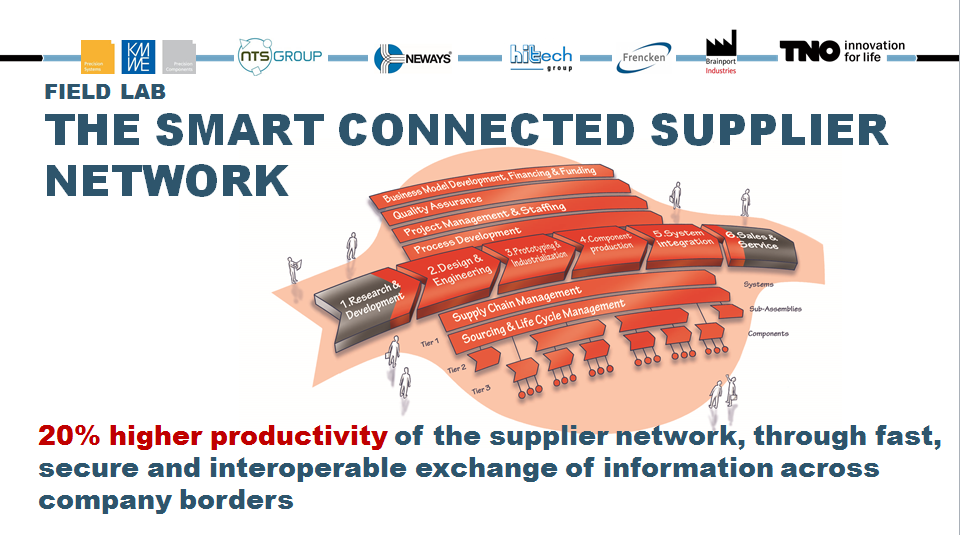 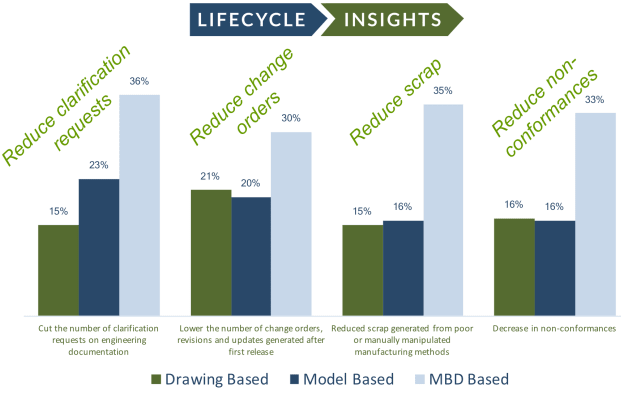 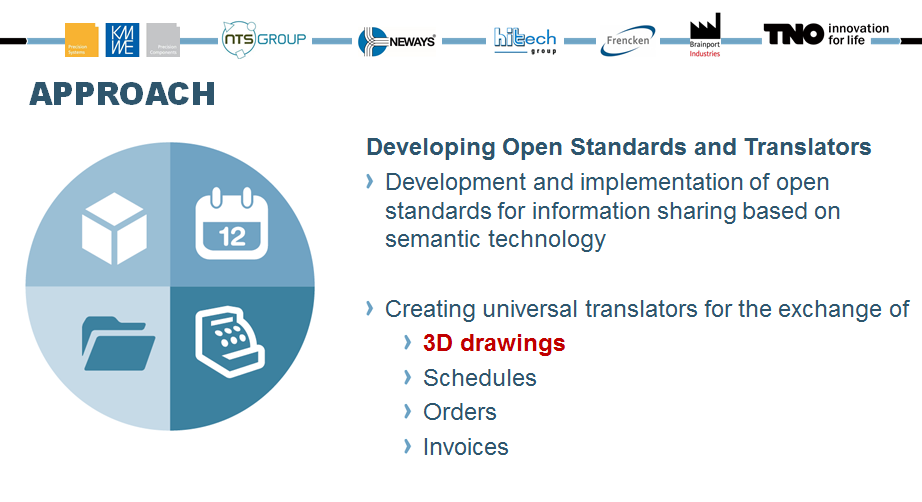 From report  Lifecycle Insights
MBD = “Investing upfront to benefit downstream”
Main benefits of MBD/PMI are in downstream reuse
Confidential
Slide 10
Reuse in design: clearance analyses
Reuse in CAM: Feature Based Machining
Reuse in First Article Inspection
Reuse in inspection: CMM Programming
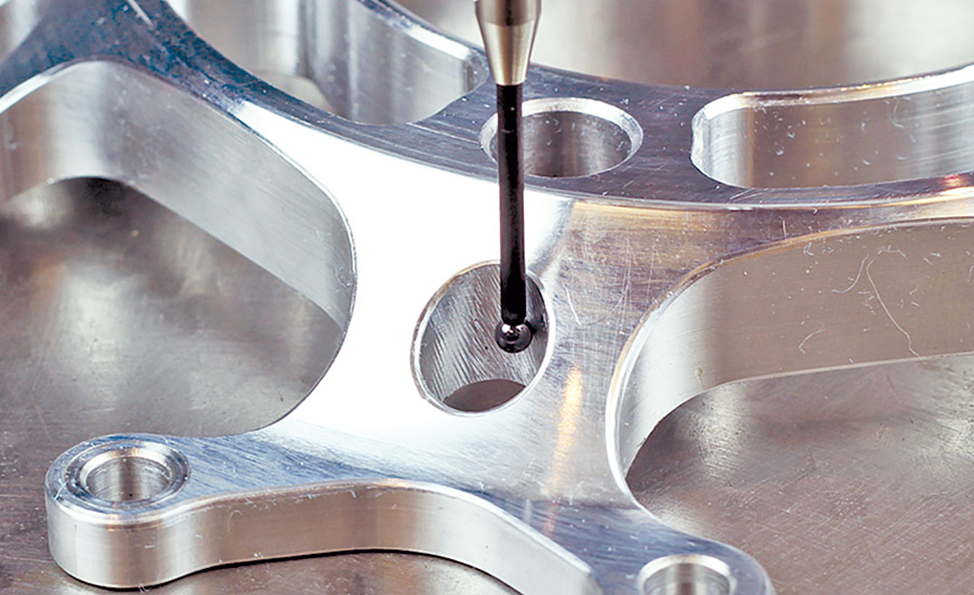 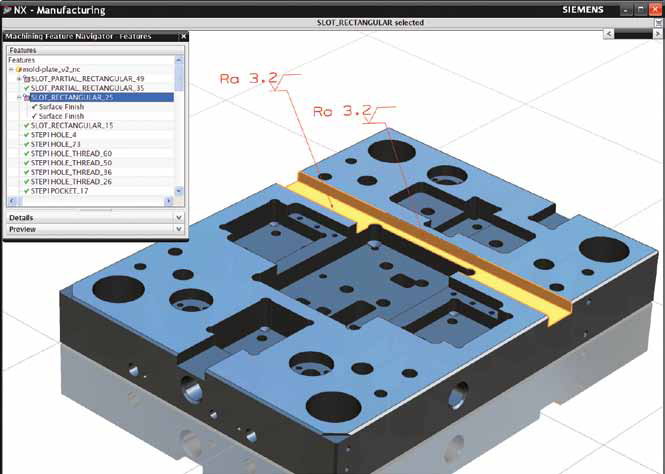 Integrated approach required!
Confidential
Slide 11
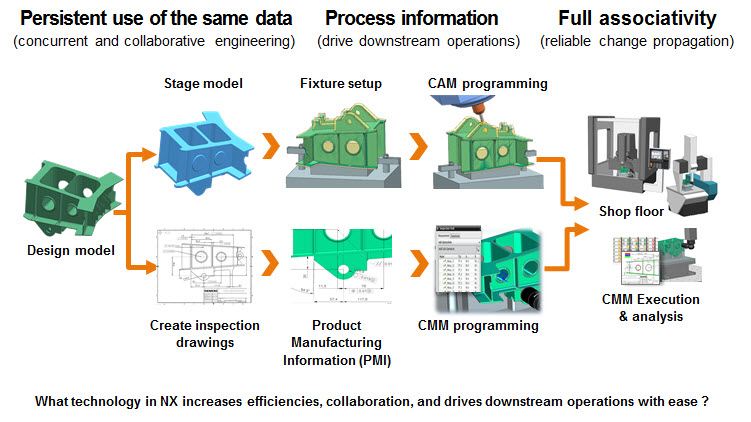 Integrating Engineering - Manufacturing - Inspection
Product Data Management required
Status of MBD/PMI in the industry
Confidential
Slide 12
Industry
US department of defence and aerospace use MBD
Other industries are introducing MBD

CAD/CAM vendors
All main CAD/CAM vendors support MBD	
Reuse of PMI in CAM and CMM is limited yet
STEP242 supports exchange of CAD-data with PMI
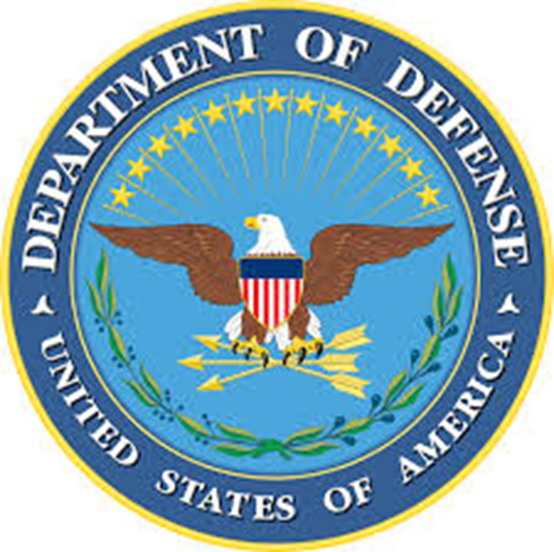 Standards related to MBD/PMI
Confidential
Slide 13
ASME Y14.41 (2012)	Digital Product Definition Data Practices
ISO-16792 (2006)	ISO variant of the ASME standard

ASME Y14.5 (2009) 	Standards for GD&T
ISO 1101 (2004)		Geometrical Boundaries
STEP AP242		Managed Model Based 3D Engineering (2014)

MIL-STD-31000 (2013)	US DoD requirements of Technical Data Packages

ISO 14306 (2012) 	JT file format specification for 3D visualization

ANSI QIF 2.1 – 2016	Quality Information Framework
Confidential
Slide 14
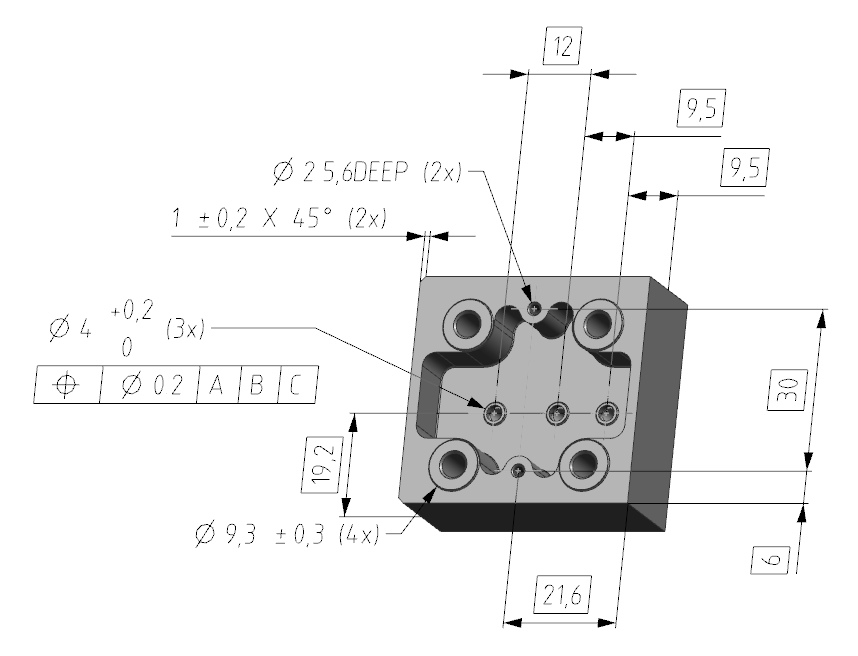 2. ASML’s MBD/PMI project
Why ASML introduces MBD/PMI
Confidential
Slide 15
ASML sees MBD/PMI as opportunity for the supply chain:
To reduce lead time 
To reduce cost
To improve quality

From 2018 MBD/PMI TPD will be the standard for new designs
Focus on mono parts
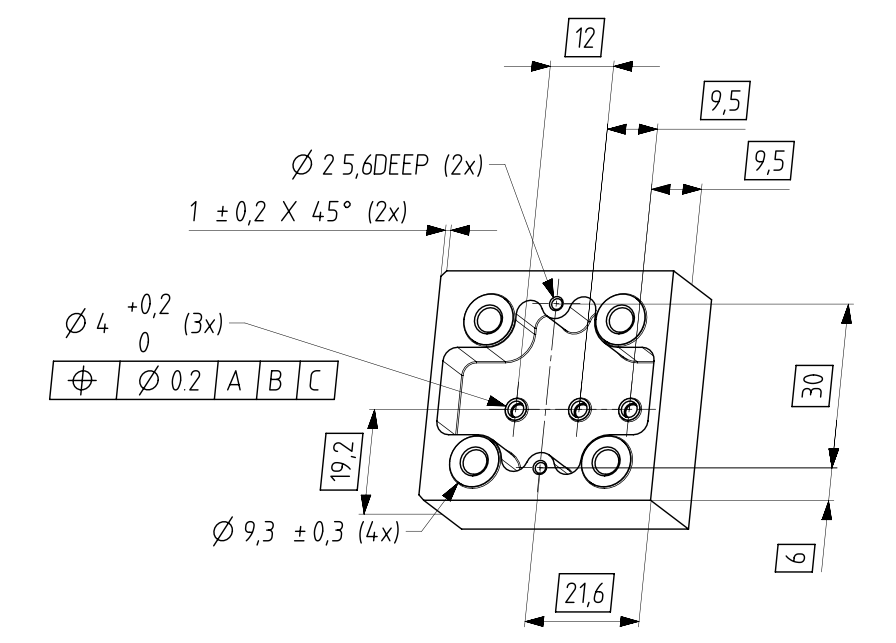 How does MBD/PMI impact ASML’s suppliers?
Confidential
Slide 16
Phase I – Learn and get used to it
Working without drawings
Little investments (PMI viewers) and limited benefits yet
Phase II – Benefit from it
Re-use in CMM, CAM, inspection, work instructions, …
Requires investments and implementation effort
Benefits are potentially huge!

Main challenge is replacing the paper based way-of-working!
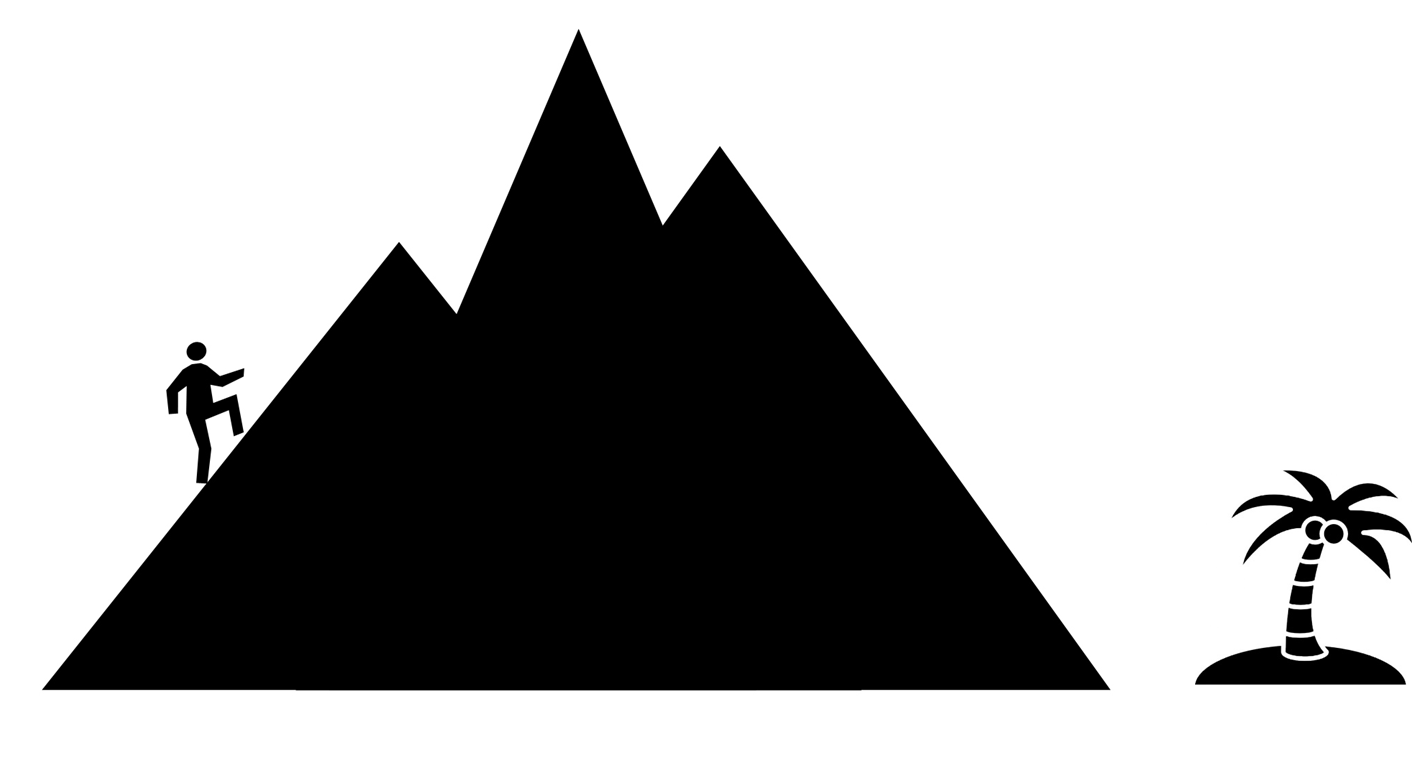 MBD = “Investing upfront to benefit downstream”
What will change for the supplier
Confidential
Slide 17
31 January 2018
TPD Package (current)
PMI TPD package (to be)
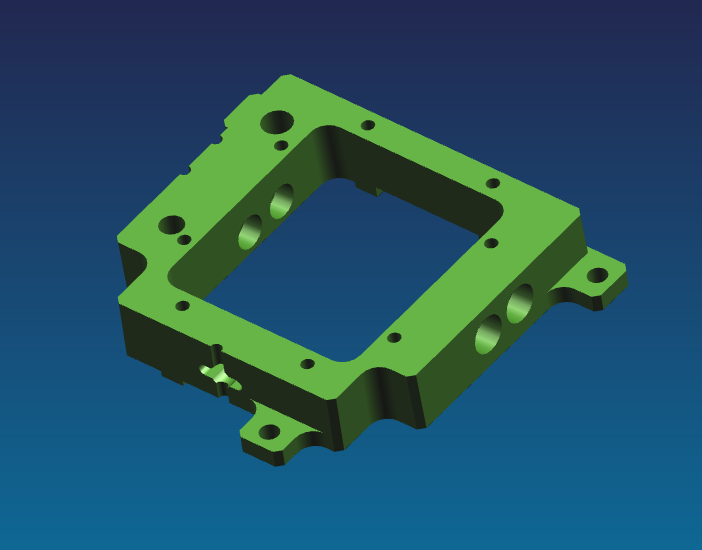 3D model with PMI
NX.prt (secure)
STEP AP242 file
3D model 
  STEP214 file
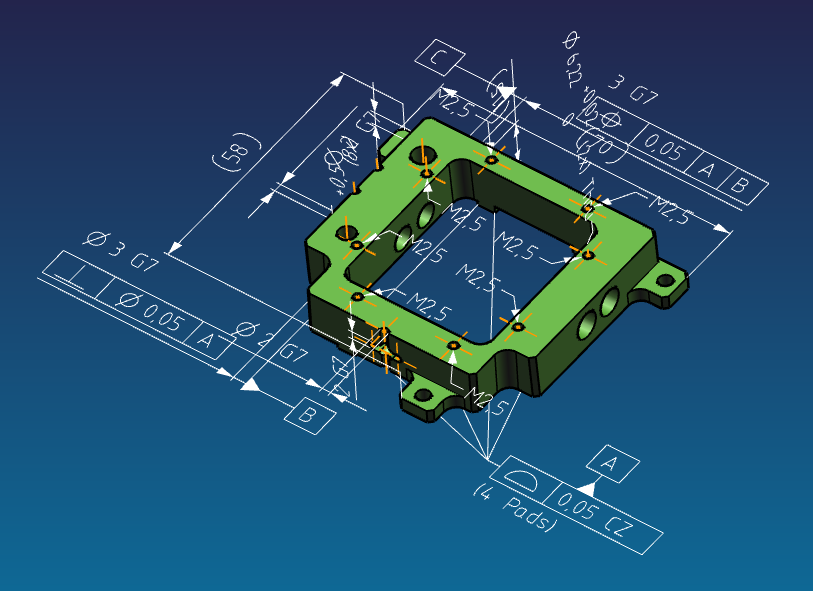 JT viewer
TPD 110 sheet (pdf)
2D mdTPD drawing
GSA list, notes, metadata
Title block info
3D ISO view
PMI TPD 110 sheet (pdf) ’container’ for:
3D JT file (viewing)
GSA list, notes, metadata
Title block info
3D ISO view
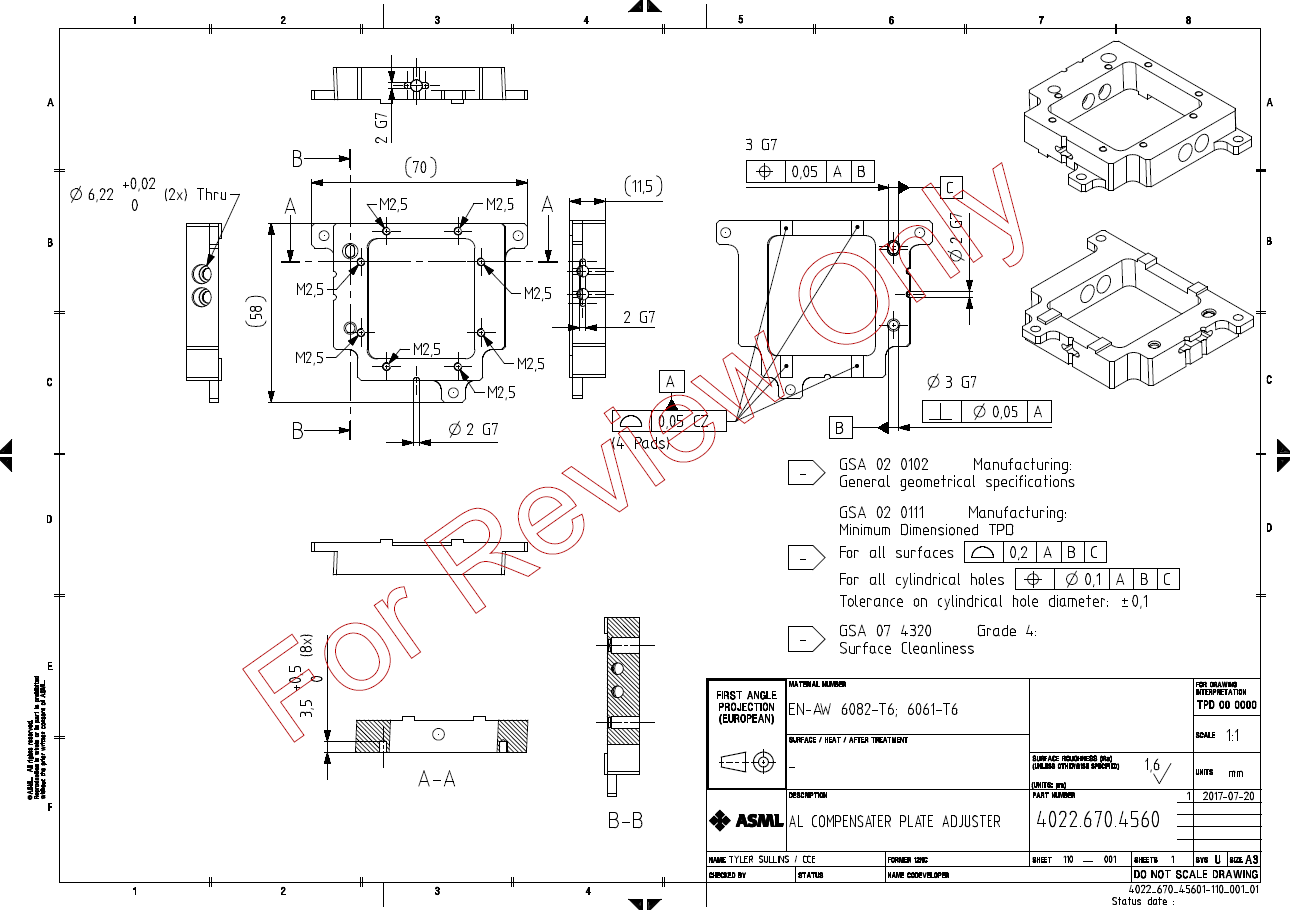 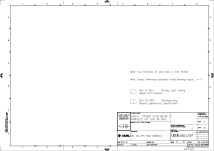 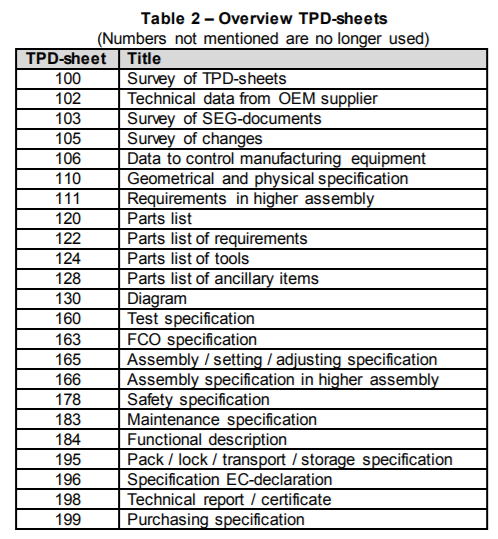 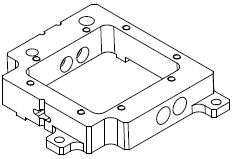 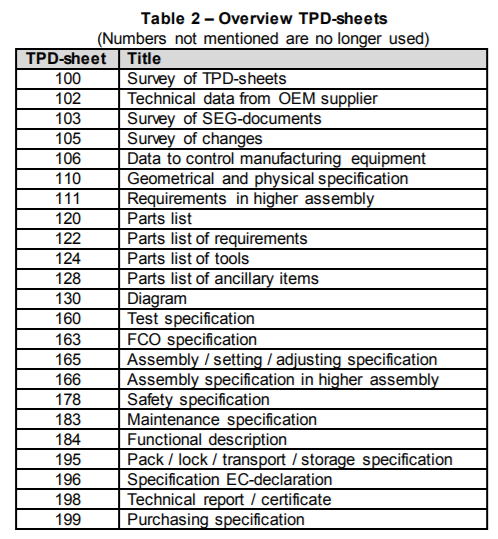 PMI TPD GSA
MD TPD GSA
Other TPD info doc’s
Other TPD info doc’s
JT2GO: the free viewer for MBD/PMI information
Confidential
Slide 18
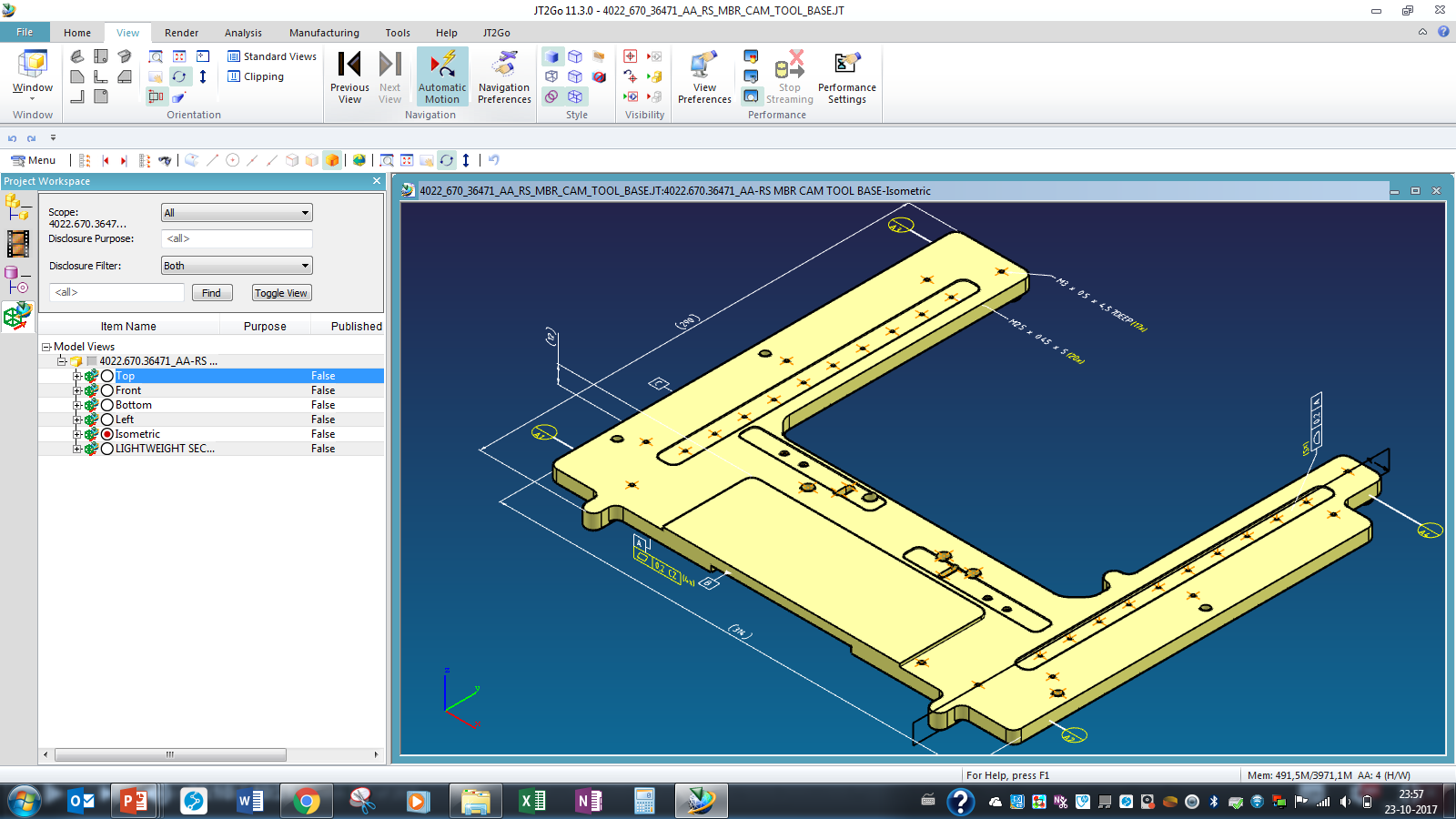 When you need something on paper
Confidential
Slide 19
PDF editor tools enable to add annotations to the cover sheet such as:
Notes
Stamps
Checklists
Signatures
Etc...
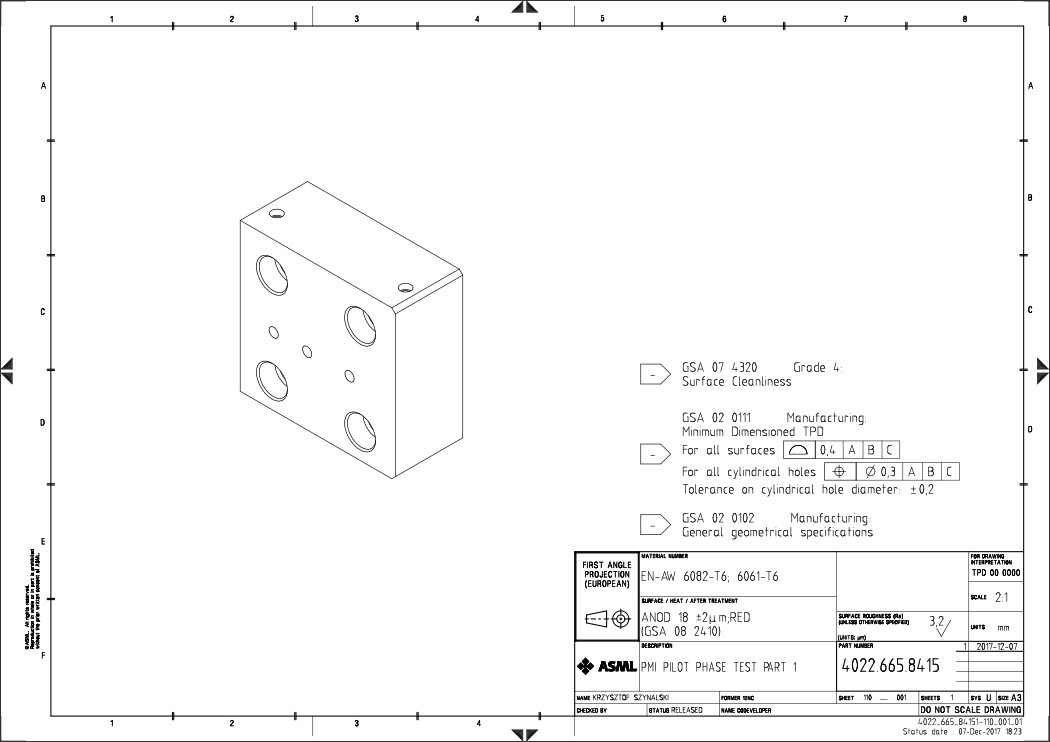 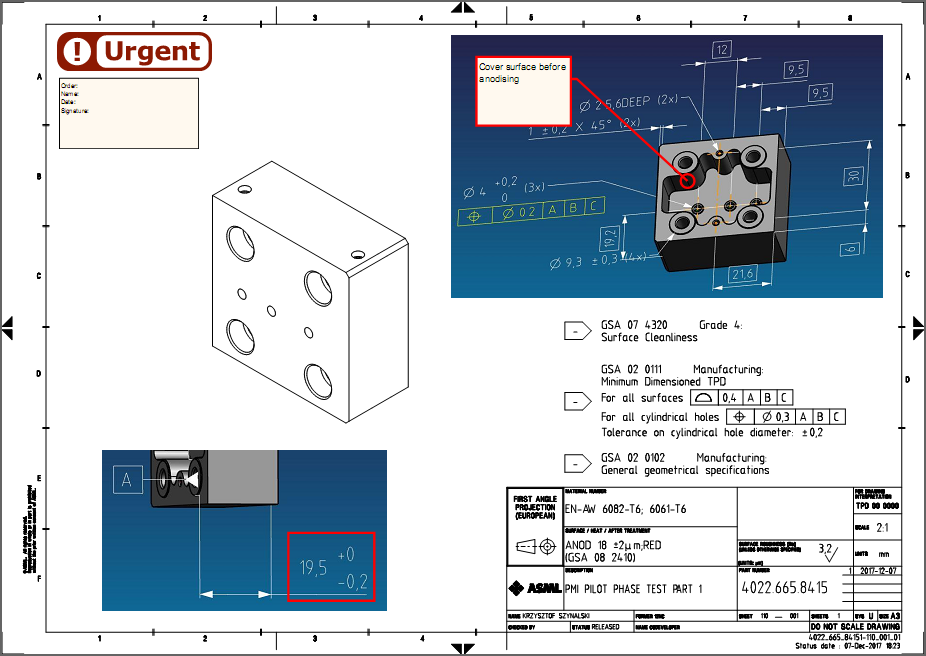 ‘Drawingless isnot paperless’
Impact on change management
Confidential
Slide 20
Review and change process in general remains unchanged
WoW need to be adapted to the new MBD/PMI TPD sets
Feedback from ‘early adopter  group’ will be included
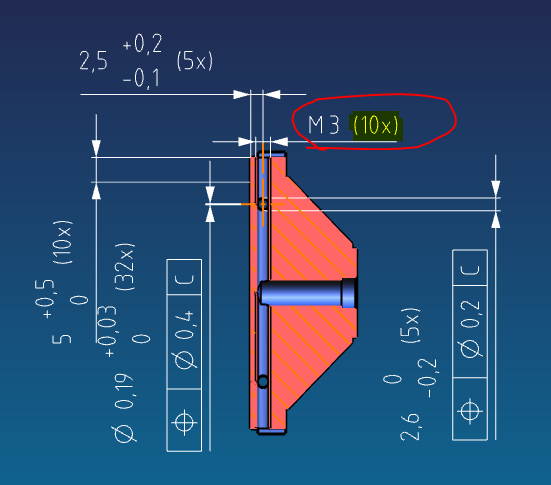 Must be (8x)
How to get started with MBD/PMI
Confidential
Slide 21
Phase I – Learn and get used to it
Install JT2GO-viewers for access to PMI
Investigate impact on current way-of-working
Inform and train all involved
Share experiences with ASML
Phase II – Benefit from it
Investigate if CAD/CAM-applications are ‘MBD-ready’
Explore MBD/PMI opportunities and prioritize them
Make implementation roadmap
Implement, learn and benefit
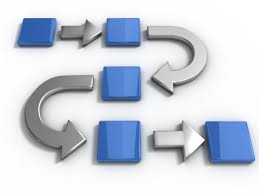 fromquote …
… to delivery
part
Confidential
Slide 22
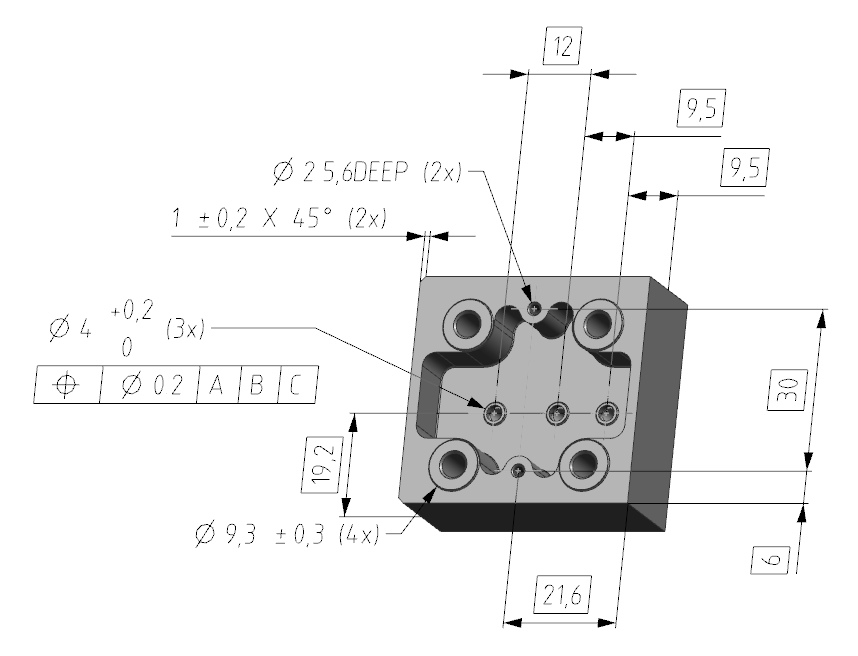 3. Roll out strategy
Roll out strategy to suppliers
Confidential
Slide 23
Step 1
Step 3
Step 2
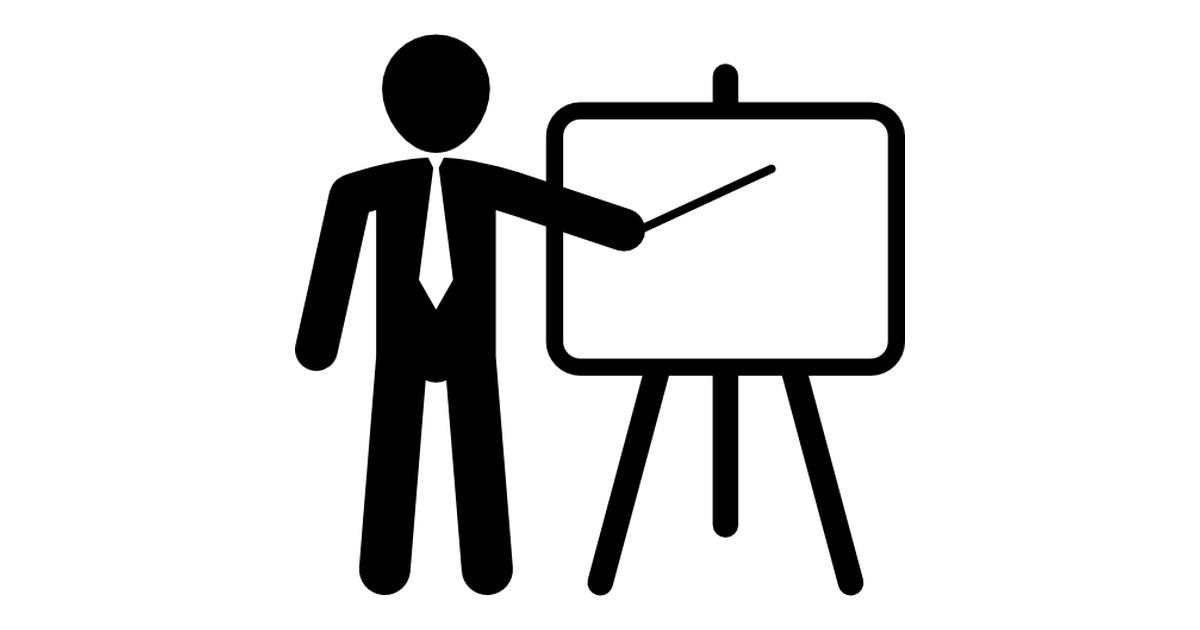 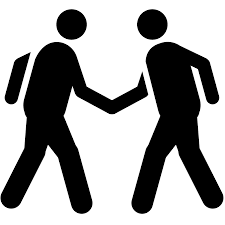 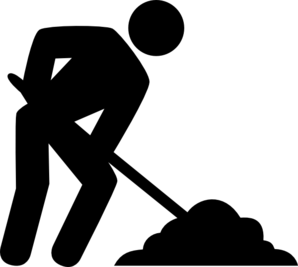 Inform and challenge
Develop and execute MBD/PMI implementation
Mutual agreement on MBD/PMI roadmap
Objective and timeline
Confidential
Slide 24
Objective
From 2018 MBD/PMI TPD will be the standard for new designs

Timeline
2017 Q4	: Early supplier involvement
2018 Q1	: Phase I – Able to work with MBD/PMI TPD
2018 Q2 on	: Phase II – Implement downstream reuse
2019 onwards	: MBD/PMI is common way-of-working
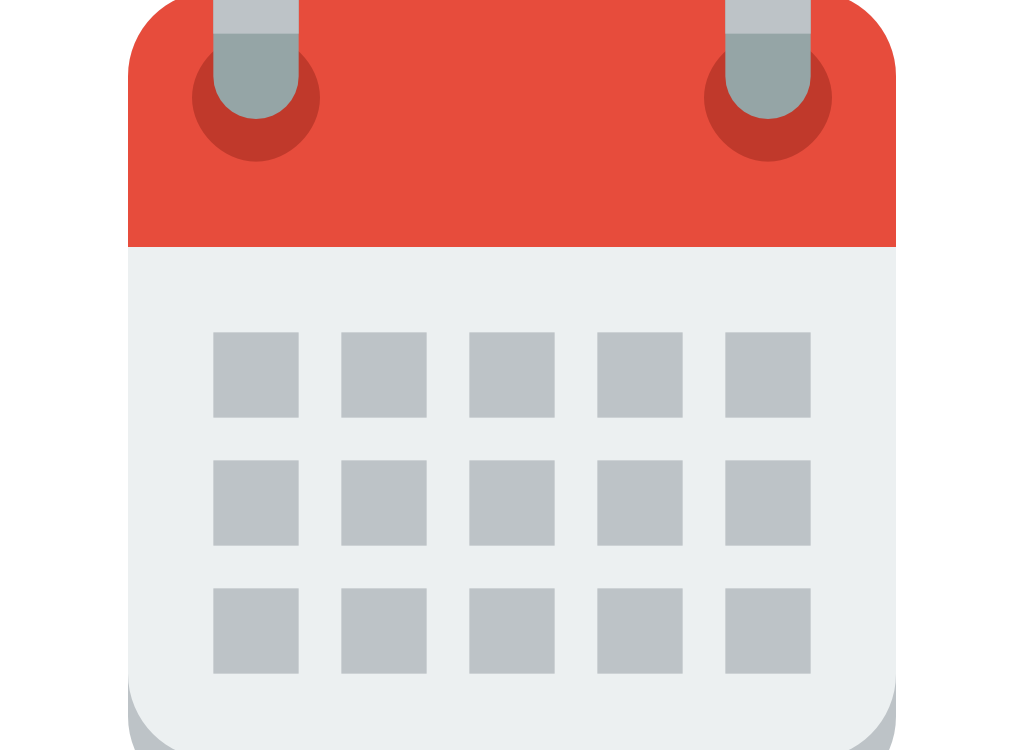 Question & answer
Confidential
Slide 25
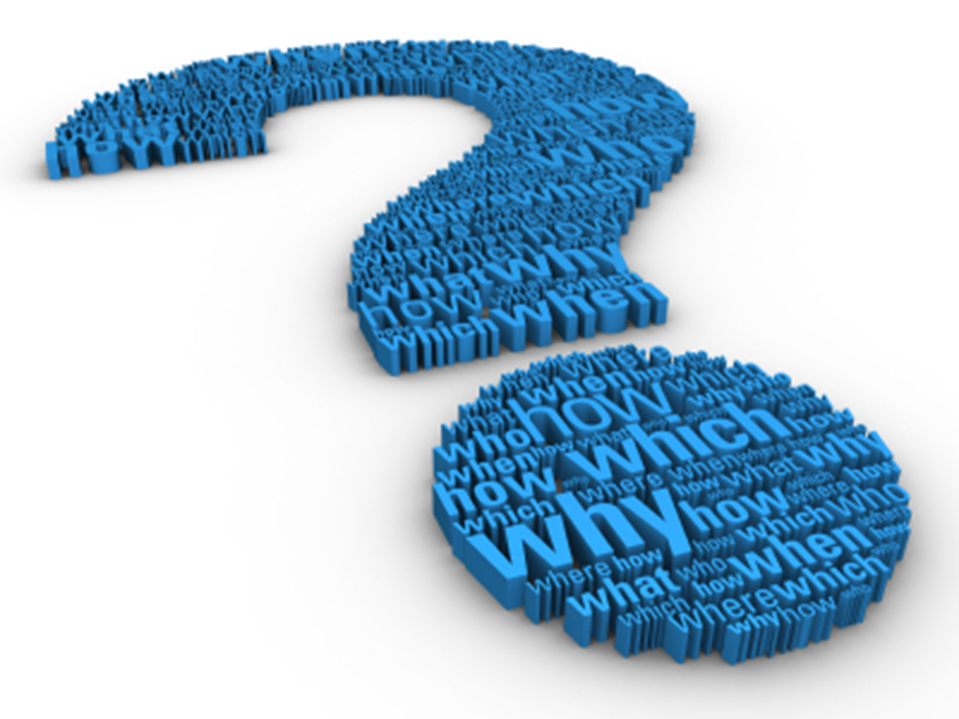